第一、二堂崇拜日期：二零一八年七月一日講題：「傳」心作證講員：胡健斌宣教師經文：《帖撒羅尼迦前書》      1章2至10節
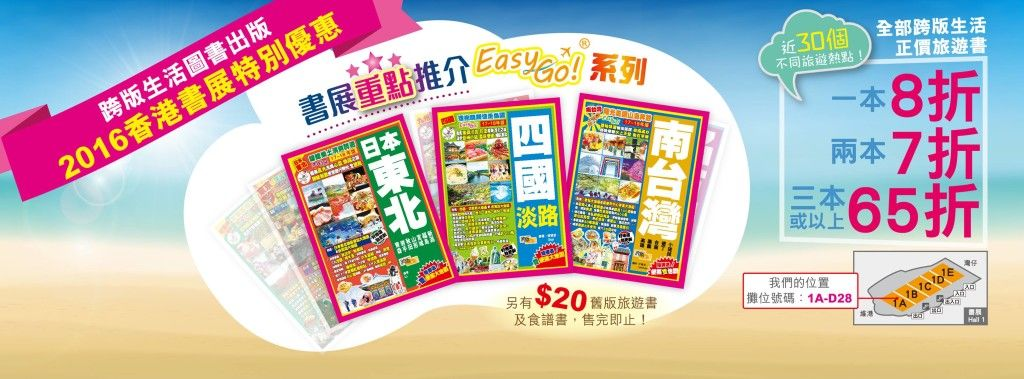 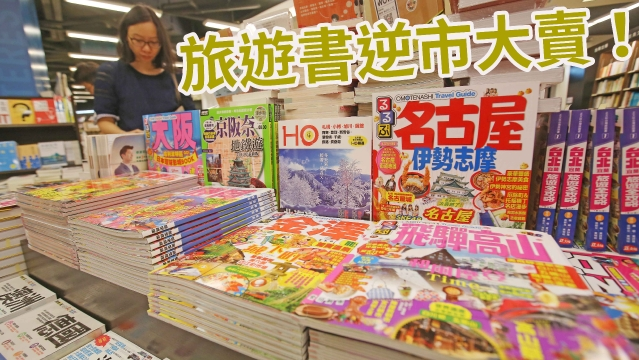 2 我們為你們眾人常常感謝上帝，禱告的時候提到你們，

3 在我們的父上帝面前，不住地記念你們因信心所做的工作，因愛心所受的勞苦，因盼望我們主耶穌基督所存的堅忍。
4 上帝所愛的弟兄啊，我知道你們是蒙揀選的；

5 因為我們的福音傳到你們那裏，不僅在言語，也在能力，也在聖靈和充足的確信。你們知道，我們在你們那裏，為你們的緣故是怎樣為人。
6 你們成為效法我們，更效法主的人，因聖靈所激發的喜樂，在大患難中領受了真道，

7 從此你們作了馬其頓和亞該亞所有信主的人的榜樣。
8 因為主的道已經從你們那裏傳播出去，你們向上帝的信心不只在馬其頓和亞該亞，就是在各處也都傳開了，所以不用我們說甚麼話。
9 因為他們自己已經傳講我們是怎樣進到你們那裏，你們是怎樣離棄偶像，歸向上帝來服侍那又真又活的上帝，
10 等候他兒子從天降臨，就是上帝使他從死人中復活的那位救我們脫離將來憤怒的耶穌。
背景：
帖撒羅尼迦教會是當時新成立不久的教會，但是他們為福音所作的善事，憑信心守住真道已經為人所共知。使徒保羅希望藉此書信，鼓勵當地信徒，一方面要繼續持守見證的生命，但也要在真道扎穩根基。
（一）「傳」承──在眾人生命的足跡							（v. 2-3）
甲、「常常感謝上帝」
乙、「不住地記念你們」
丙、「所存的堅忍」
鐵威臨牧師 Rev. F.  Wilhelm Dietrich (1848-1897)
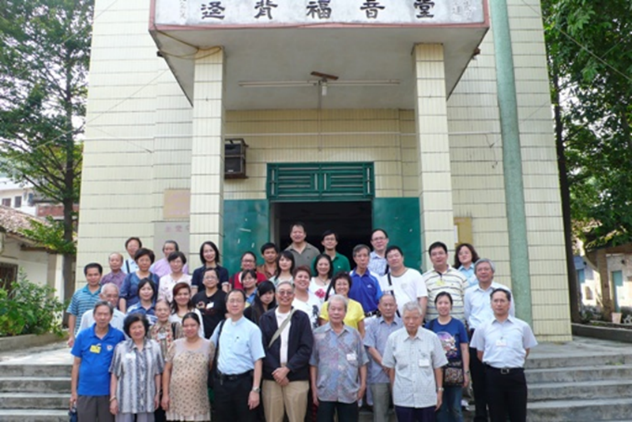 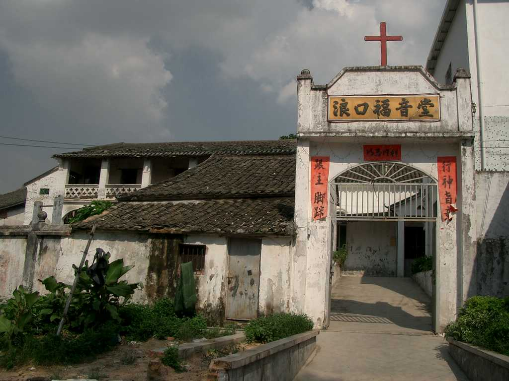 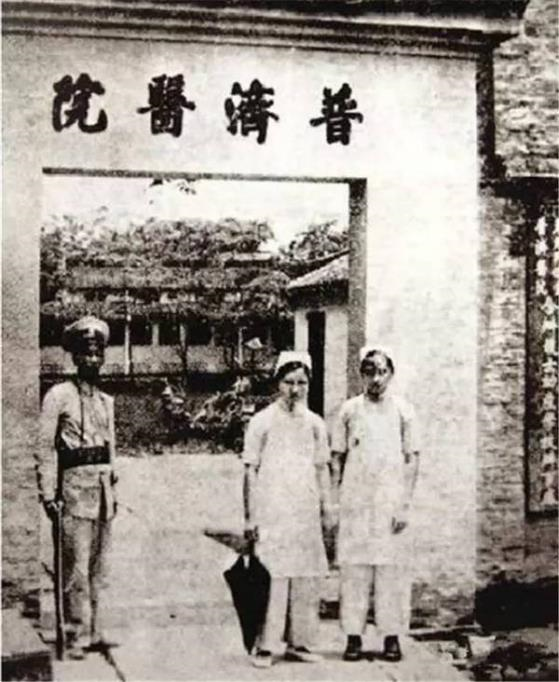 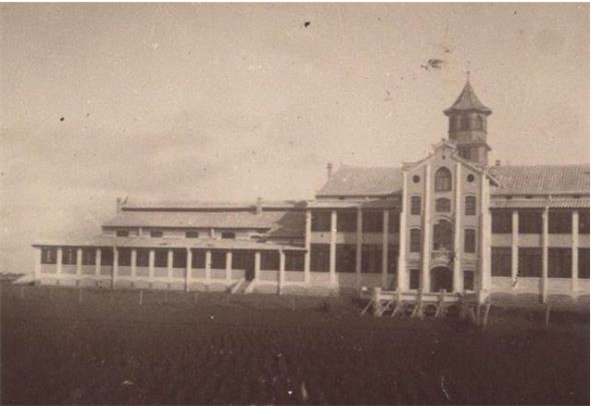 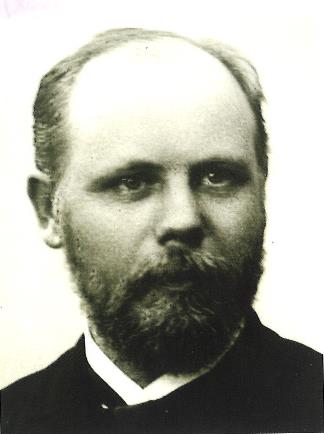 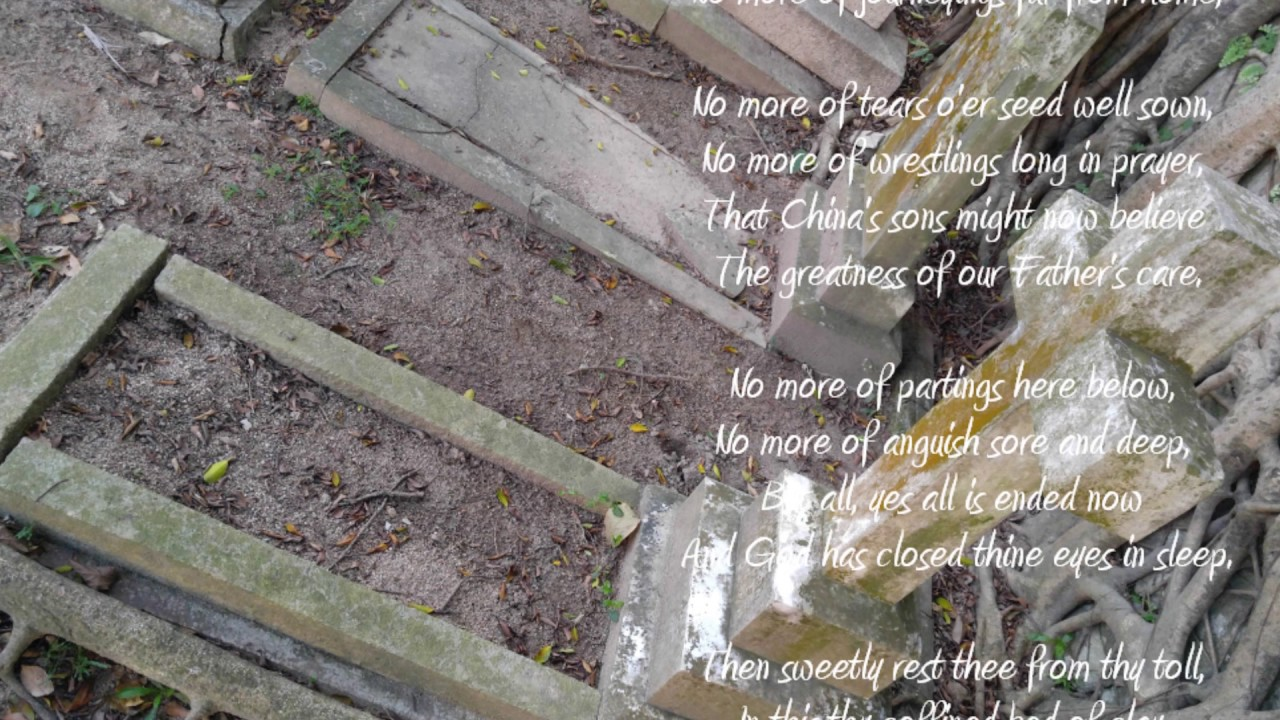 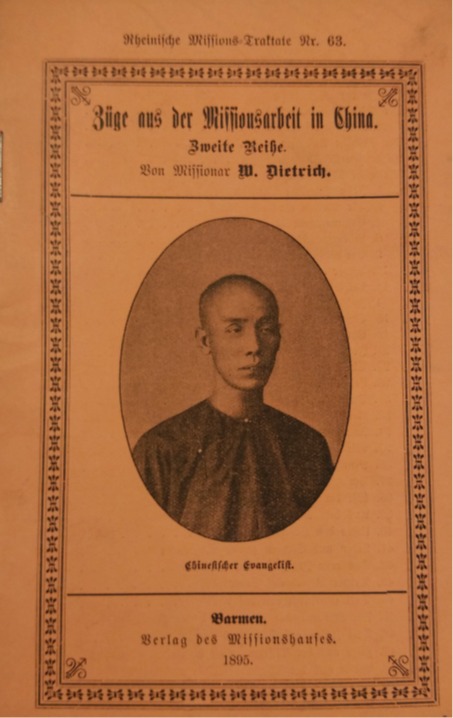 （二）「傳」信──作了馬其頓和				      亞該亞所有信主				      的人的榜樣							（v. 4-7）
甲、知道自己是蒙揀選的
	 身份
乙、知道當怎樣為人：
	 效法使徒、效法主
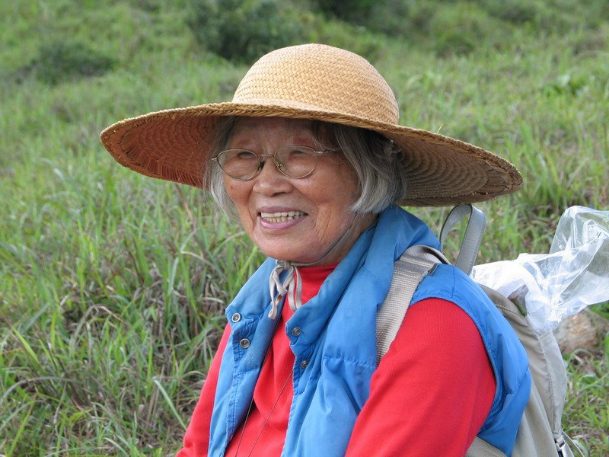 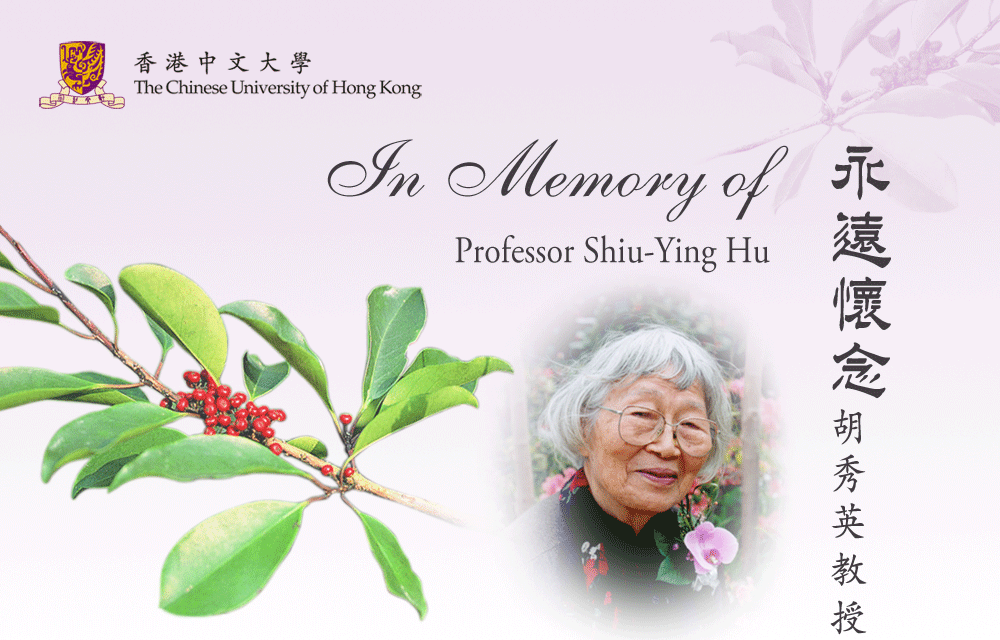 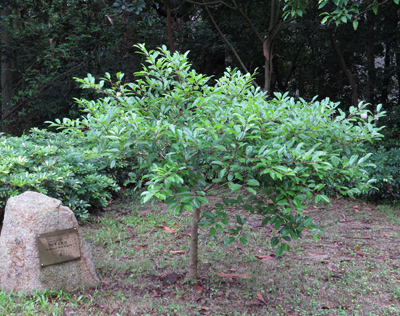 （三）「傳」播、「傳」開、「傳」講							（v. 8-10）
甲、	憑信心──
		「傳」播主的道
乙、	憑見證──
		「傳」開到各城
丙、	憑真理──
		「傳」講主基督
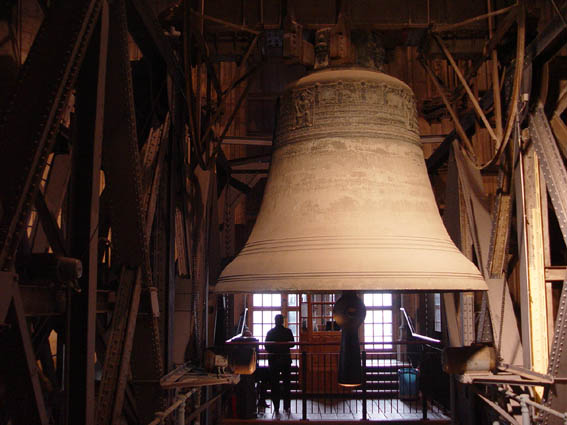 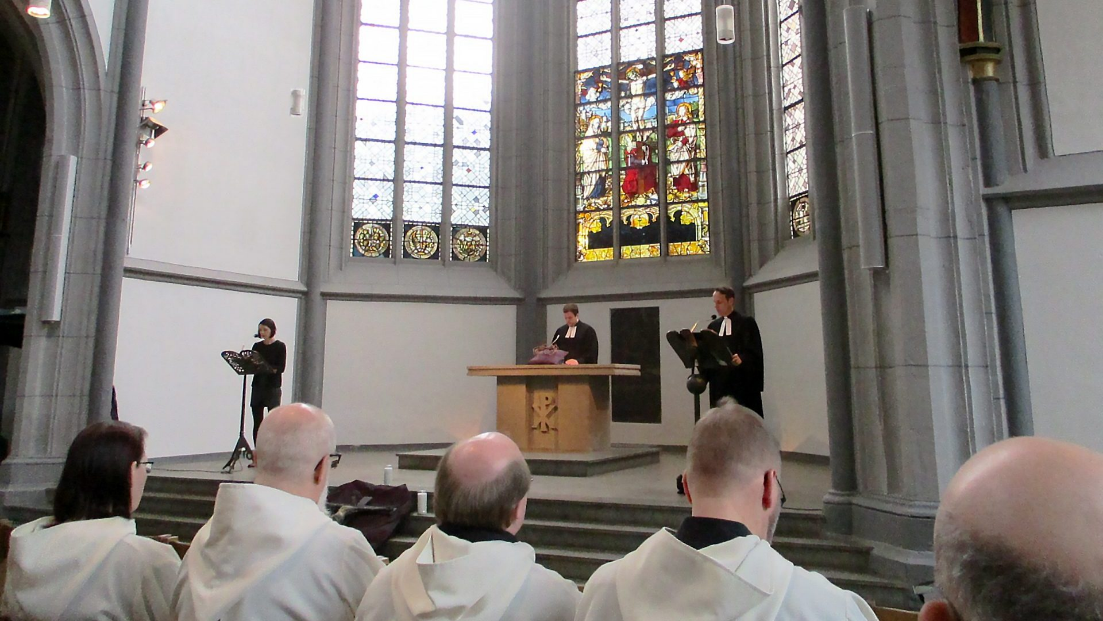 思想與挑戰：
1.	在信仰生活中，
	有那些信徒的生命見證，
	讓我們看見主的實在？
2.	我們每一個都是主所揀選的人，	你有甚麼特質讓人看見主給
	你的信心？
3.	我們當如何傳揚主的福音，
	使人看見上帝的真理與活著？